Independent Care Review
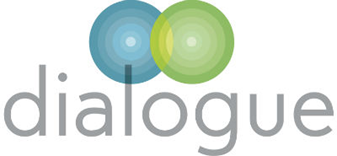 Workforce
Background:
In 2020/21, residential children’s homes were registered to care for up to 9,699 children, across a total of 2,462 homes (an 11% increase on the previous year) (Ofsted, 2022). 
Homes rely on their workforce to provide care for children and young people; the latest data, from 2015, estimated that more than 20,000 staff are employed to work in these settings
Ofsted report that at least 10% of children’s homes do not have a registered manager in place, although the sector believes that in some places it is even higher
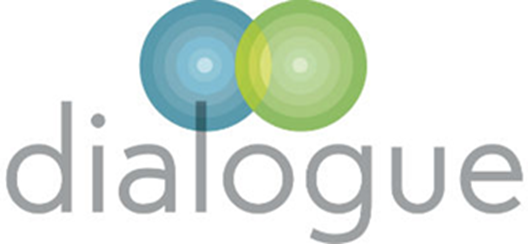 Background:
Barriers to staffing:
Housing
Salaries
Status of the sector
Post pandemic factors
Other local factors
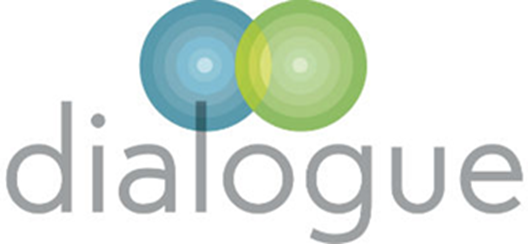 Possible steps:
Clear link to IICSA findings re. professionalisation of the workforce
Call from IICSA, ICHA, other sources and exploration by DfE of how this could happen including – registration / professional body status
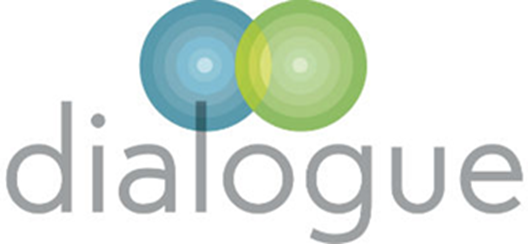 Possible steps:
National leadership programme for new children’s home managers.
To address the sufficiency of the workforce, the DfE should develop a new national leadership programme that trains and supports new residential children’s home managers.
 Working alongside the strongest children’s homes, the programme should attract leaders from a broad range of backgrounds and invite a wider variety of professionals to become children’s home managers, including teachers and social workers.
 A bursary should be made available to attract high potential individuals transition to trainee management roles.
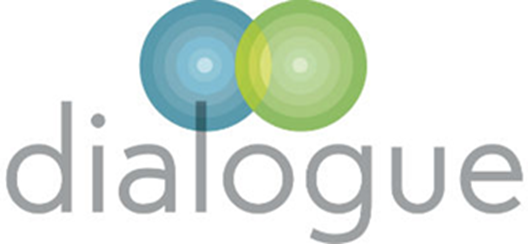 Possible steps:
Regulation of the workforce.
In parallel, the DfE should require registration of the residential children’s home workforce by an independent regulator. 
Delivery should start with children’s home managers and once the residential care system has stabilised by 2025, should include all residential children’s home staff.
Establishing a professional register for the residential children’s home workforce would require additional resource for the proposed regulatory body, Social Work England. 
Will need changes to primary legislation
Annual fee



Some parallels with the Welsh system
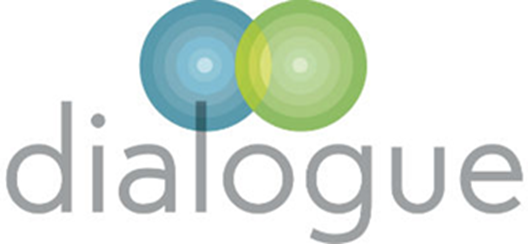 Any thoughts ?
Very much a starting point with a focus on leadership / managers
Developments re. the workforce to be held by DfE?  
Conversations already started re. workforce learning / career pathways – will this continue or restart in the light of the review?

Local perspective re. the proposals for residential leadership ?